Использование фразеологизмов в современной разговорной речи.
Выполнили: учащиеся 3 класса МОУ Большемикушкинская сош
Исаклинского района
Проблема
Хотя мы и изучаем фразеологизмы, но на самом деле мы часто не понимаем их, или употребляем  неправильно. Нужно не только запомнить их словесный состав и значение, но нужно знать ситуацию, в которой можно употребить тот или иной фразеологизм.
Цель проекта:
Грамотное и активное использование фразеологизмов в собственной речи.
Задачи:
Усвоить  понятие фразеологизм;
Обогатить свой словарный запас фразеологизмами;
Формировать умение пользоваться фразеологическим словарем;
Выяснить, какие фразеологизмы часто используются в разговорной речи наших учащихся;
Попробовать сочинить свои фразеологизмы.
Наше предположение
Мы решили, что если начнем изучать фразеологизмы вне урока, то узнаем много исторических фактов, обогатим свою речь, поможем другим ученикам понять смысл различных  фразеологизмов.

Объект исследования: фразеологические       
                                                обороты
Продукт проекта: слайдовая презентация          
                   наиболее употребляемых фразеологизмов, 
                   словарик «новых» фразеологизмов
Наши шаги:
Изучили литературу по происхождению фразеологизмов и их значению
Провели опрос
Попросили учащихся 7-8 классов написать сочинения о друге с использованием фразеологизмов
Провели конкурс рисунков на правильное понимание фразеологизмов
Искали выражения, которые могут превратиться во фразеологизмы
Словарь
Зависнуть - увлечься

Зависать – тормозить

Батарейка села - устал
Таблица наиболее употребляемых  фразеологизмов
Выписки из сочинений, в которых  были использованы фразеологизмы:
Сочинение Фёдорова И. 8 кл.
«…Рыжий, конопатый, улыбка до ушей, метр с кепкой…»;
«…Но вы не думайте, что он шут гороховый. Твой секрет он под пыткой не выдаст…. Он никогда не будет плясать под чужую дудку, перемывать другим косточки, лить крокодильи слезы…»
Сочинение  Алексеевой В. 7 кл.
«…Она может неожиданно позвонить или придти, когда у меня на душе кошки скребут…»
Сочинение Осиповой О.  8 кл.
«…чтобы понять, кто рядом с тобой, надо с человеком пуд соли съесть…»

Сочинение Осипова А. 7 кл.
«…Мы с ним не разлей вода…. Ваня знает себе цену…. Про него можно сказать, что он «и швец и жнец и в дуду игрец».
Фразеологические обороты /рисунки/
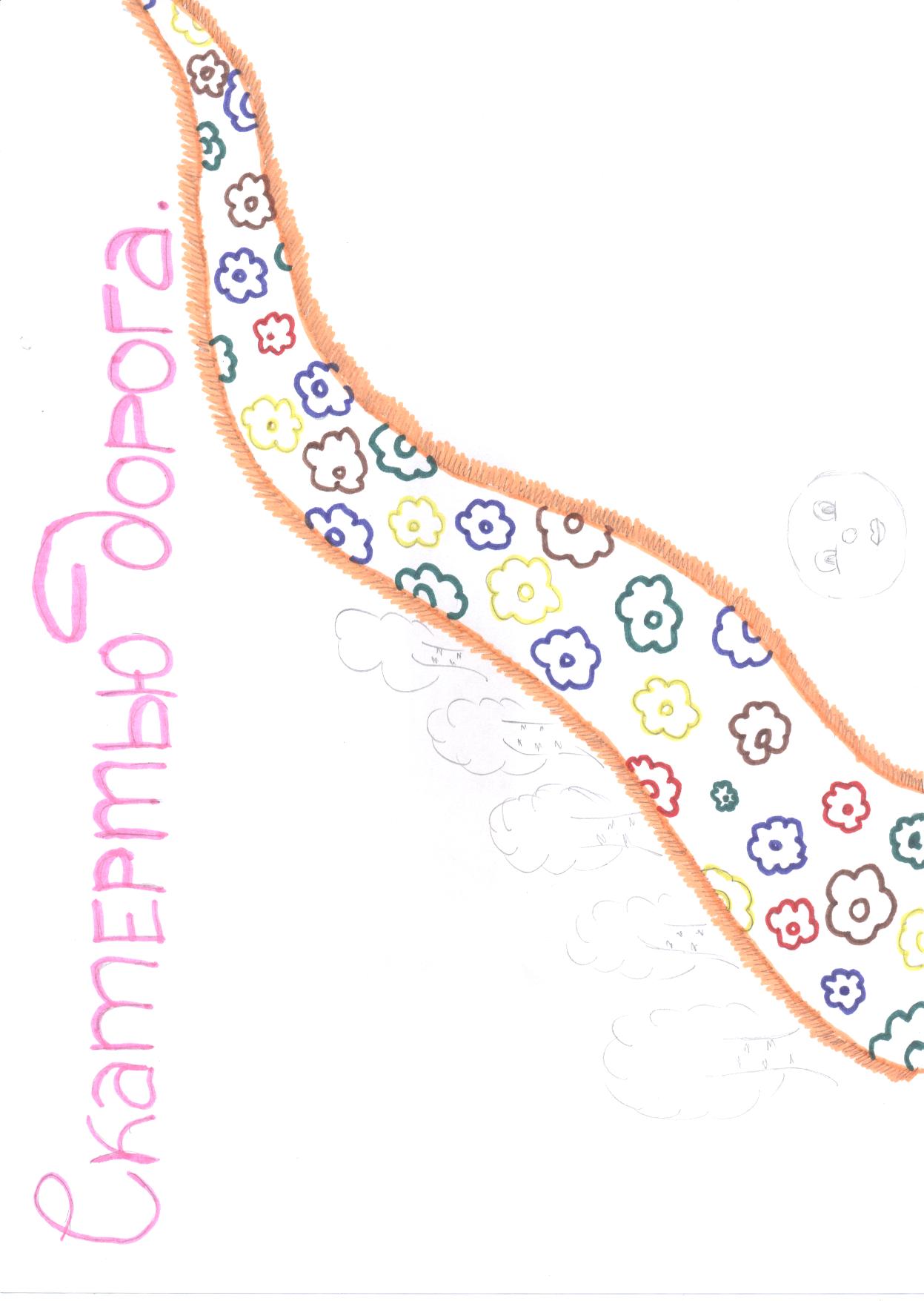 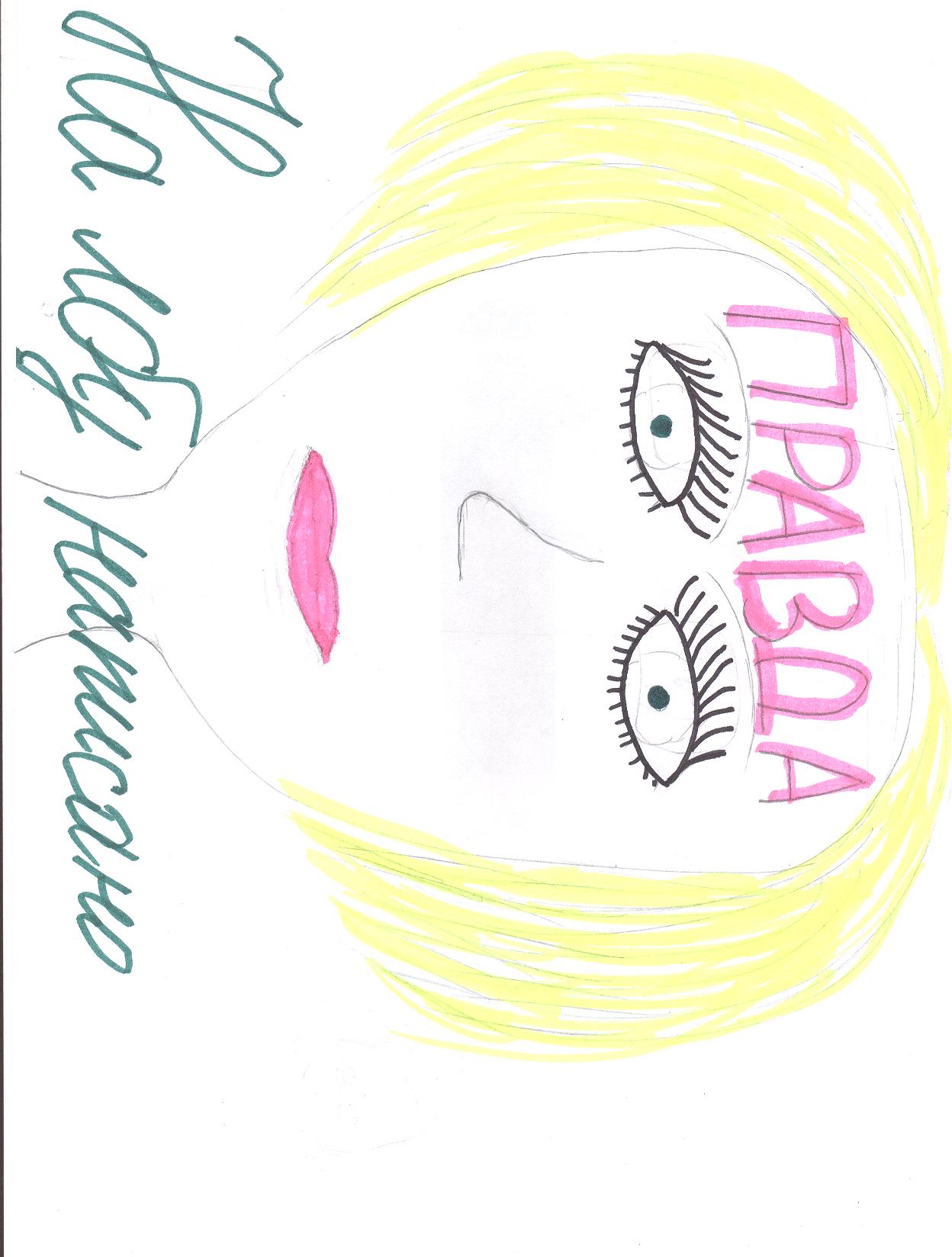 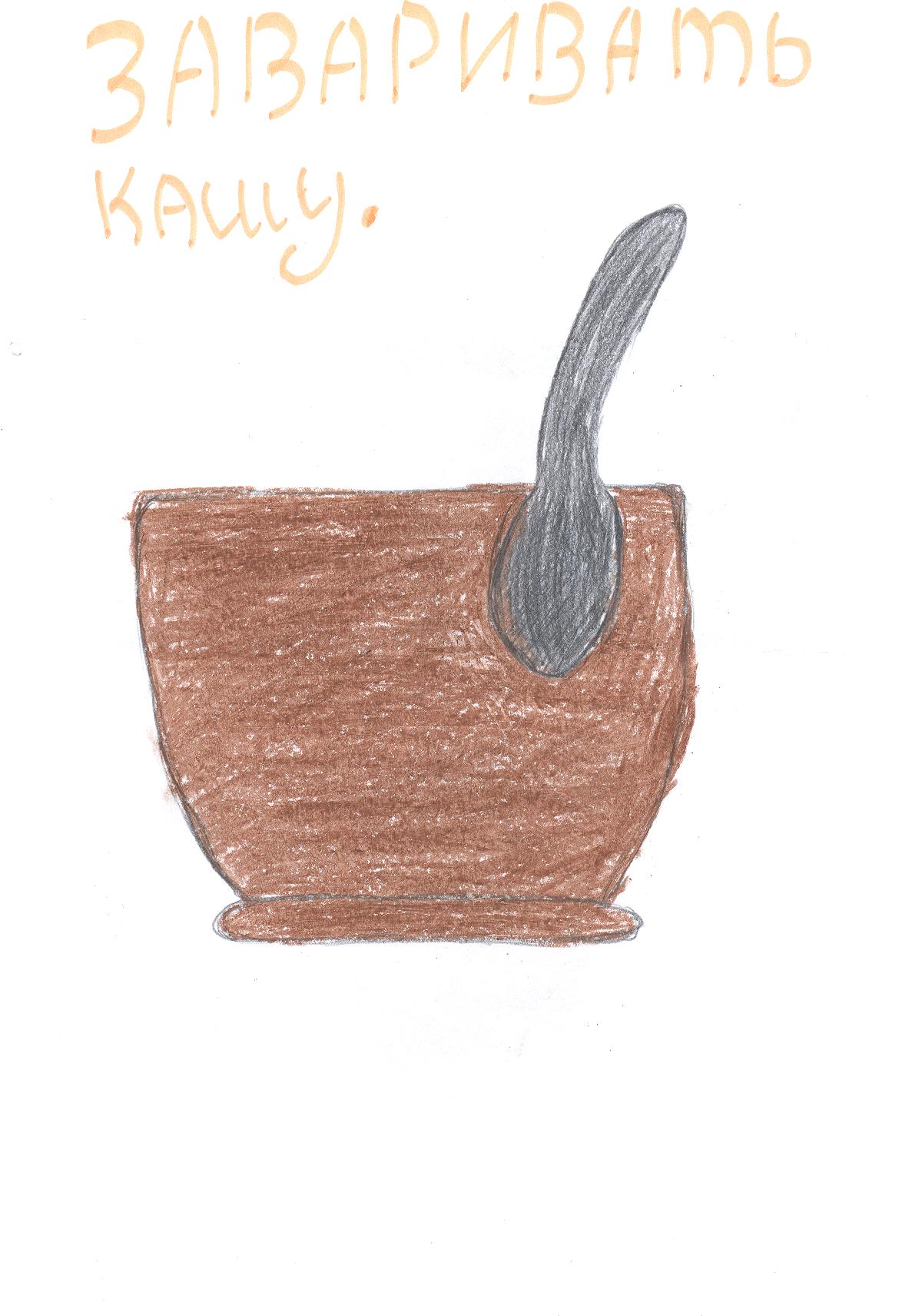 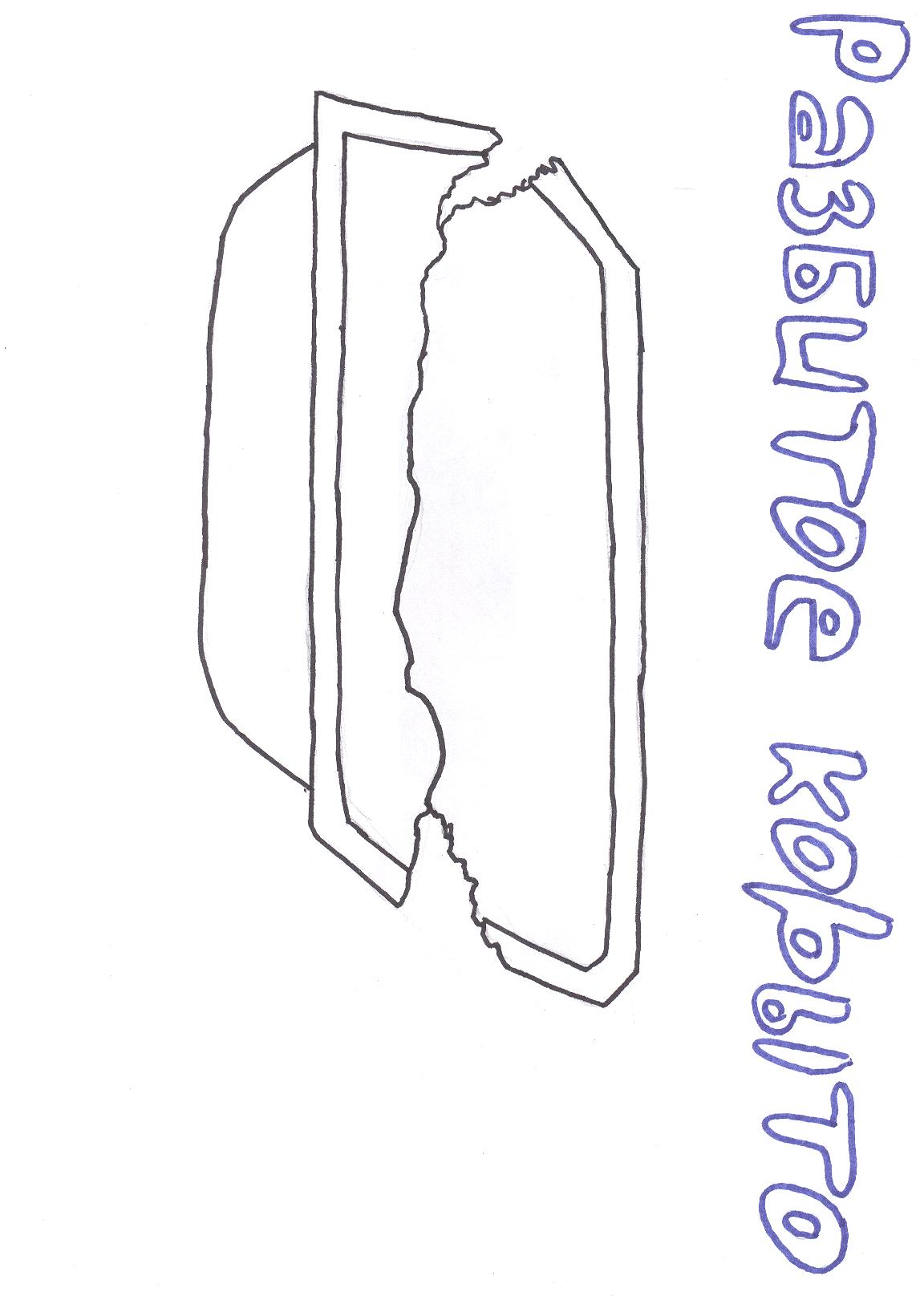 Заключение
В результате нашей работы над проектом мы узнали много исторических фактов, получили представление о том, как создаются фразеологизмы, пополнили свою речь интересными выражениями, освежили у учащихся школы знания о правильном употреблении фразеологизмов.